«Курганинцы дорогами войны.»(Классный час посвящен событиям освобождения Курганинска от немецко-фашистских захватчиков)
Классный час
Воспитатель ГОУ КШИ  Курганинского казачьего кадетского корпуса 
Бобров Р.Ю
Цель: Воспитание уважительного отношения к прошлому родного  района, знакомство с историческими событиями времен Великой Отечественной Войны.Задачи:  воспитание патриота, знающего и	         уважающего традиции своего 	         народа, готового защищать свое 	         Отечество;		- формирование у детей 	         уважительного отношения к 		подвигам старшего поколения;		- Мотивация исследовательской 		деятельности учащихся.
Вставай страна огромная!Вставай на смертный бойС фашистской силой тёмною,С проклятою ордой!.
23 июня 1941 года стал первым днем мобилизации.
Около 20 тысяч воинов проводил Темиргоевский район;
22 тысяч воинов Курганинский район;
Во все военкоматы страны потянулись толпы добровольцев, желающих изгнать врага с родной земли.
Но 6 августа 1942 года беда пришла и на  Малую Родину курганинцев. Враг занял  ст. Курганную
1) Из отправленных на фронт 22 тысяч -  11 тысяч не вернулись с поля боя;  2) Каждый пятый житель Курганинского района ушел на фронт;  3) Многие, кто остался по каким-либо причинам ушли в партизаны, нанося врагу не менее тяжелый урон;
Гитлеровские захватчики причинили большие убытки в народном хозяйстве нашего района.
В Германию было вывезено колоссальное количество хлеба,  рогатого скота, пчел, лошадей, свиней, кур и пр.
  Но несмотря на это, наш район за годы войны
поставил  Красной Армии:
                        - 112 тыс. центнеров хлеба;
		    - 12 тыс. центнеров овощей;
                        - 2630 центнеров мяса;
		    - 2550 центнеров молока.
В Курганинский район пришли страшные дни оккупации и террора.
Многие мирные жители подвергались пыткам и издевательствам;
Партизан убивали с особой жестокостью;
-   На территории Октябрьского поселения находится братская могила, где захоронены около 3000 мирных жителей, расстрелянных немцами;
27 января 1943 года  в Курганинский район, изгоняя фашистов, вошли части Красной Армии.
Освободителями стали воины 2-й гвардейской дивизии, которой командовал Ф.В.Захаров, входившей в состав 37-й армии, а также солдат и офицеров 223-й стрелковой дивизии.
 В освобождении ст.Курганной и близ лежащих хуторов активно принимали участие партизаны, до этого они целых полгода действовали в тылу врага.
За период оборонительных и наступательных боев 14 курганинцам было присвоено звание Героя Советского Союза
- Дегтев Петр  Максимович 
- Жуков Петр    Константинович 
- Кулешов Анатолий  Афанасьевич
- Куликов Николай Иванович
- Лазаренко Иван Сидорович
- Ровенский Василий Григорьевич
- Романенко Андрей   Федорович
- Сафонов Илья Моисеевич
- Сахненко Михаил Сидорович
- Сериков Иван  Константинович
- Серов Владимир Георгиевич
- Тихов Анатолий Устинович
- Чалов Павел Иванович
- Шабанов Иван  Герасимович
На территории Курганинского района расположено 26 памятников, посвященных Великой Отечественной войне.
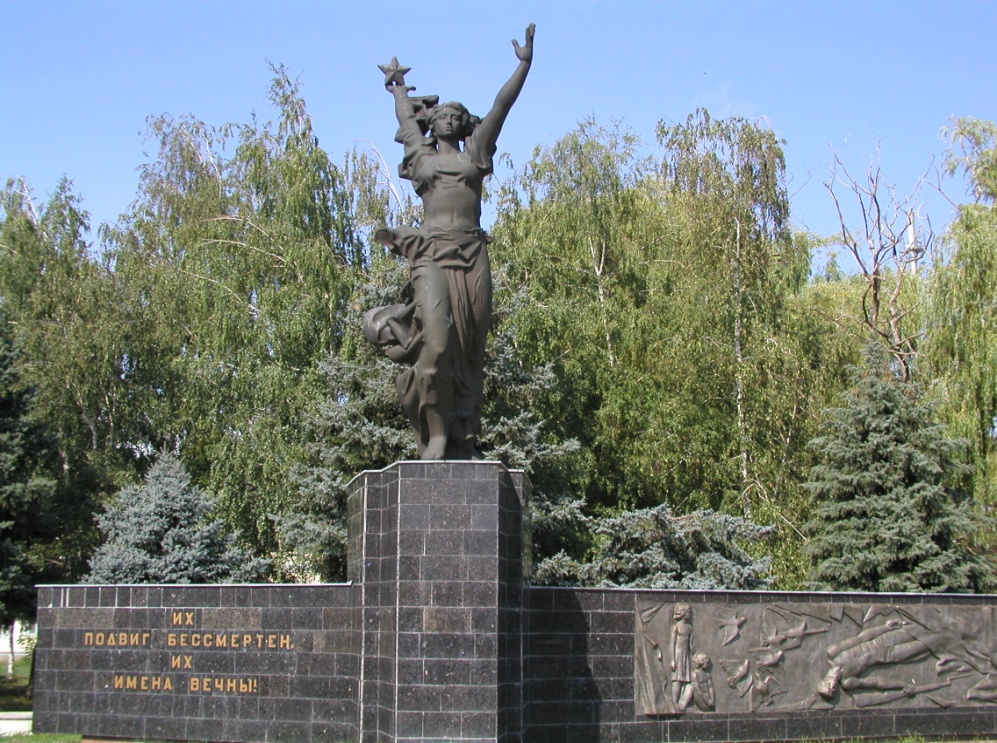 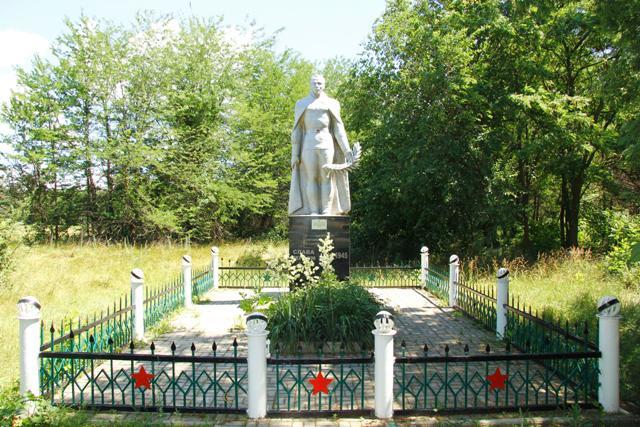 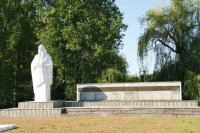 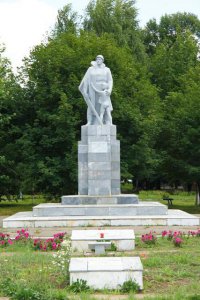 Минута молчания!!!